Environmental Monitoring
Functions of EM
To identify various pollutants
To evaluate the environmental status according to relevant environmental quality standards;
To find the trends of pollution and predict environemntal quality;
To lay a solid foundation for pollution controlling, law-making and  environmental protection planing
2
General procedures  for EM
Field investigation
Program design
Sampling
Sample pretreatment
Data processing
Sample analysis
Reporting results
3
§3 Priority pollutants
A collection of pollutants which receive most concern for their acute in toxicity, canerigenic, teratogenic  and mutagenic characteristics.

129 compounds (U.S. Priority pollutants lists)
4
§3  Advanced methods for EMWhy instrumental technique?
Lower pollutant concentration;

Various pollutants unable to detected by chemical methods
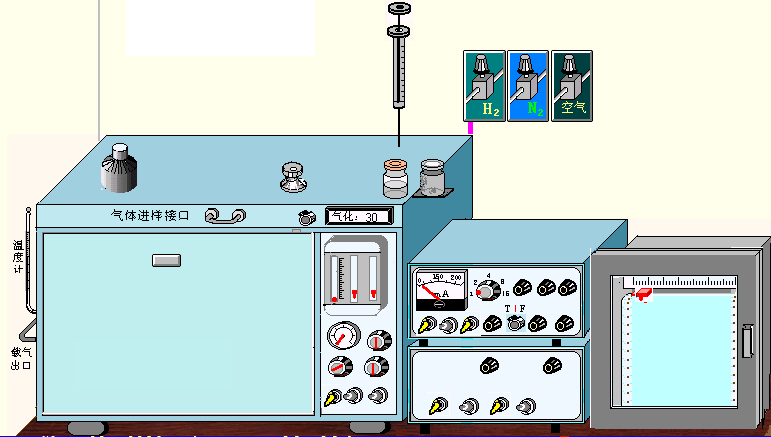 5
A GC system
Level of pollutants and relevant analytical methods
Chemical analysis
Instrument analysis
6
Classfication of instrumental analysis
Spectrometry: atomic absorption spectrometry (AAS)
                              atomic emission spectrometry (AES)  
                          fluoresence, UV-Vis, infra-red(IR) etc.
Chromatography: gas chromatography (GC), HPLC
                                      gel exclusive chromatography 
                                     thin layer chromatography (TLC)
Electroanalysis
Mass spectrometry (MS)
Surface analysis
Nuclear magnetic resonance (NMR)
7
Trends of instrumental techniques for environmental monitoring
1 higher performance
2 lower limits of detectioin (LODs)
3 excellent selectivity
4 automation and even intelligence
5 on-line, in site, fast analysis
8
Applications
Case 1  
Determination of Cu, Zn, Pb and Cd in soil by FAAS
Cu, Zn, Pb and Cd has relevant environmental standards in Chinese Environmental Quality Standard for Soil (GB15618-1995)
Pb, Cd, Ni, As and Hg has been the most important elements in soil pollutant and soil remediation  in Chinese 12th Five-Year Plan.
Standard values for selected elements
9
Sampling
Drying in air
Grinding
Sieving
Digestion
Volume metered
Filtration
Results
Analysis
Standards preparation
Analytical process
10
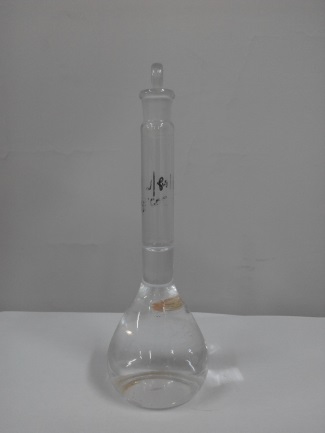 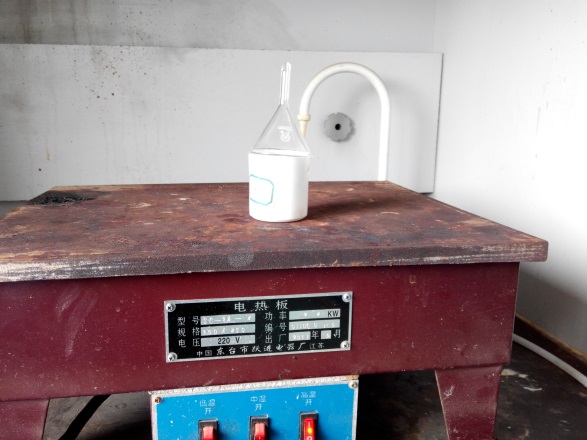 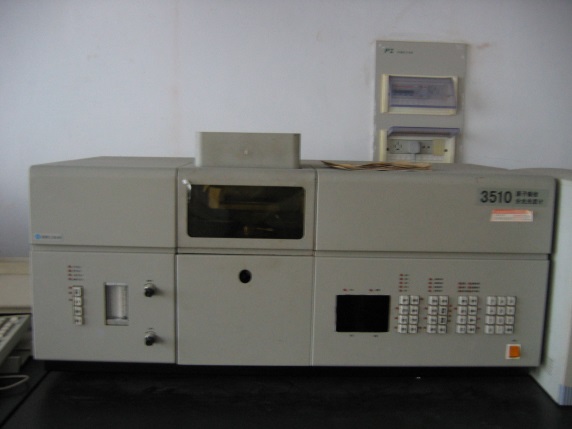 Applications
Case 2  Determination of Cu and Cd in waste water from a electroplating factory
Sampling                        Digestion                           Analysis
11
Part of standard values for selected elements*
*Emission Standard of Pollutants for Electroplating (GB 21900-2008)
12
§4 Applications
Case 1 analysis of Cu, Pb and Cd in landfill leachate

COD: up to 20000, TOC: 2000-4000, digestion before 
analysis
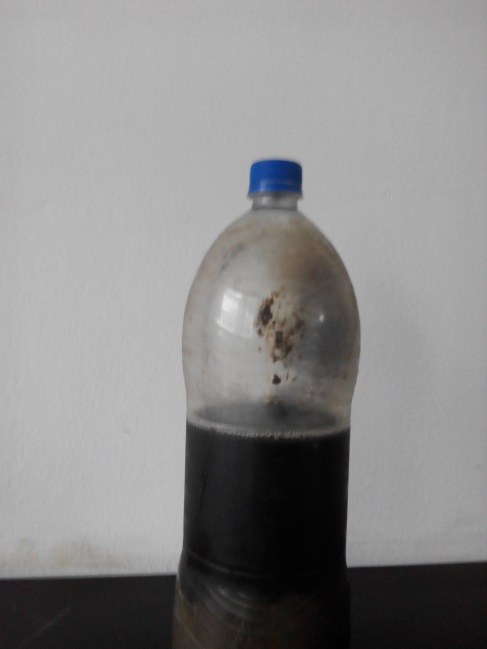 Photo of a landfill leachate
13
Comparison among several digestion methods
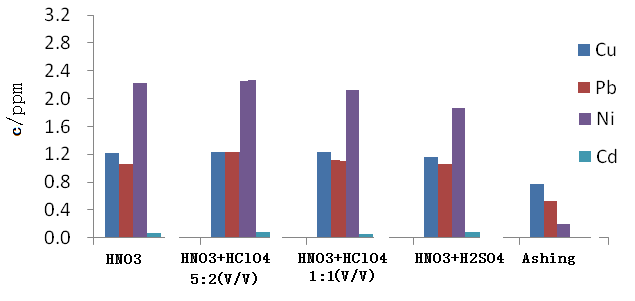 14
Sampling
Digestion
Filtration
Analysis
Results
Standards preparation
Case 2  analysis of Pb in air
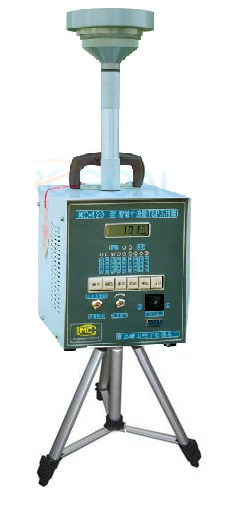 TSP sampler (left)
15